ALBANIJA IN NJENO NARAVNO GIBANJE
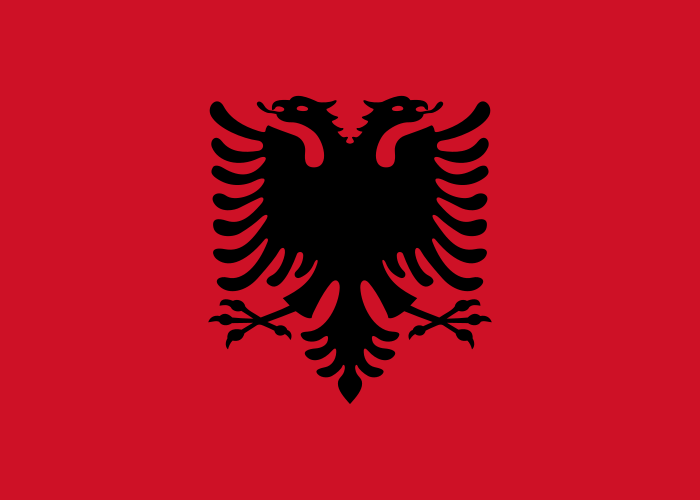 OSNOVNI PODATKI
Uradno ime: Republika Albanija (alb. Republika e Shqiperise)Glavno mesto: TiranaUradni jezik: albanskiOblika vladavine: demokratična republikaPovršina (km²): 28 748 Število prebivalcev: 3 639 453 (ocena 2009)Gostota poseljenosti (preb./ km²): 126,60Etnična sestava: Albanci 95%, Grki 3%, ostali 2%Verska sestava: muslimani 70%, pravoslavci 20%, katoličani 10% (ocena 1939)BDP na prebivalca (USD): 4 074 (ocena 2008)
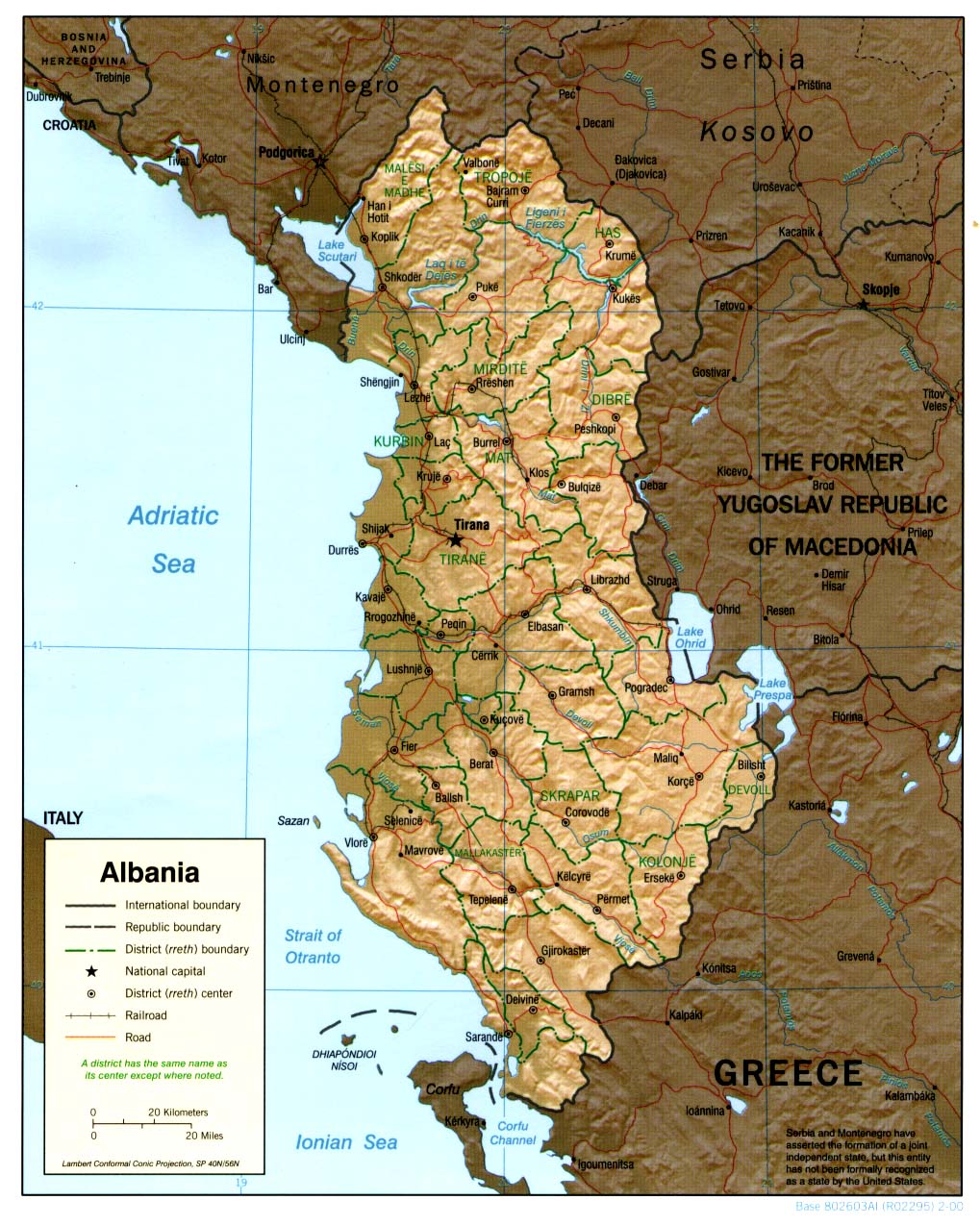 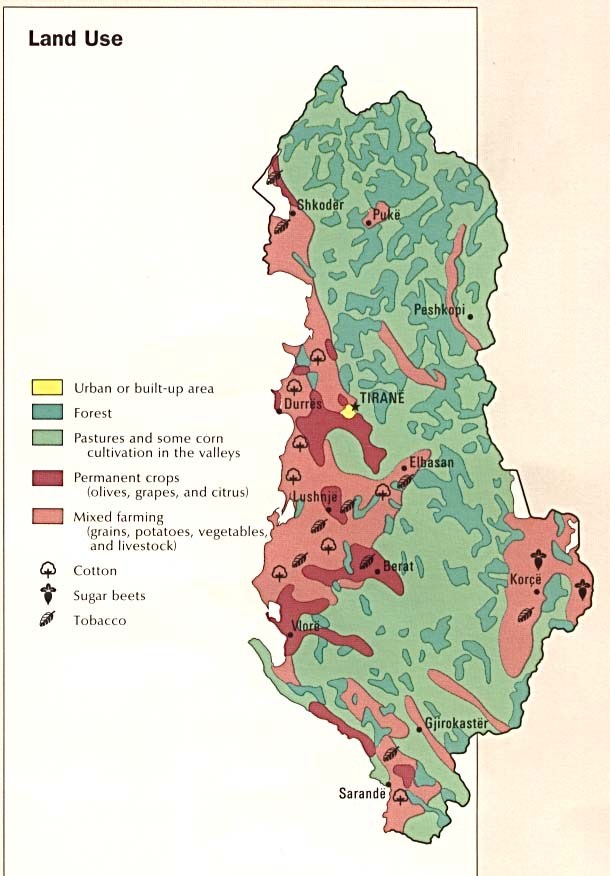 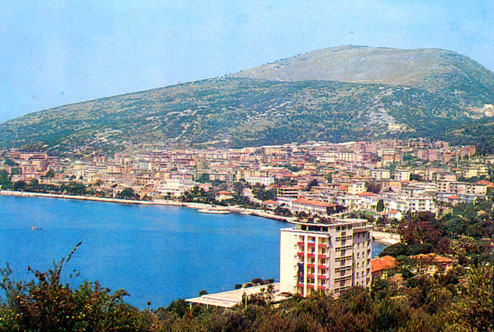 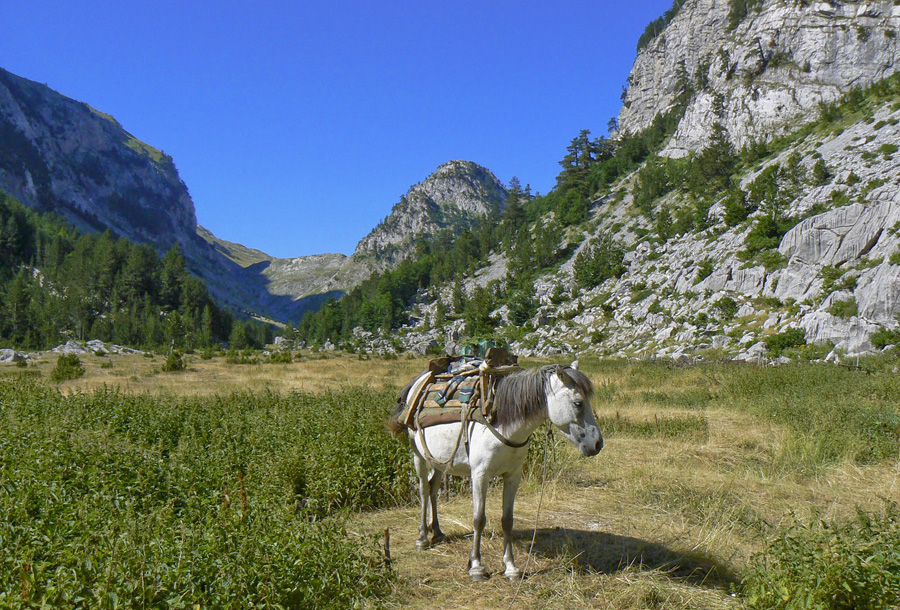 ZGODOVINA
pravi predniki Iliri 2000 pr. n. št., na območje pridejo tudi Grki in Rimljani

leta 395 Bizantinsko cesarstvo, pokristjanjevanje

po razpadu BC; Srbi, Benečani, Bolgari...

do l. 1430 postopna osvojitev ALB s strani Osmanskega cesarstva
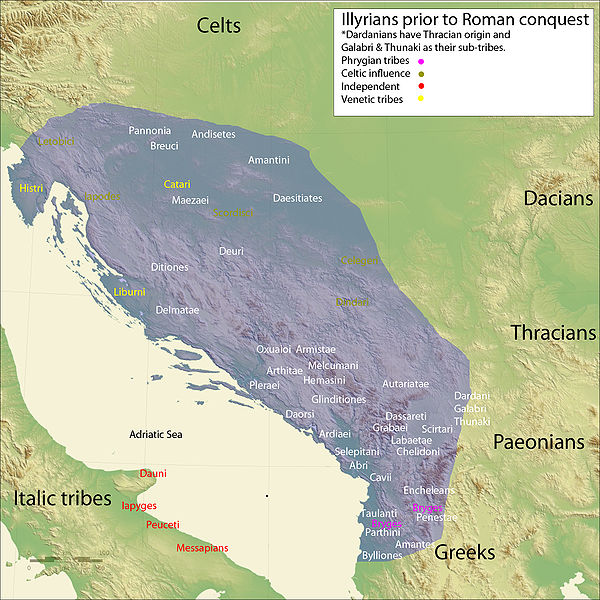 narodni heroj Skënderbeu vodil upore 25 let

po smrti intenzivna islamizacija, Turki vladajo do l. 1912

Prizrenska liga 1878: prebuditev nacionalne zavesti, prizadevanje za avtonomijo

Ahmed Bey Zogu 1928, sodelovanje z ITA
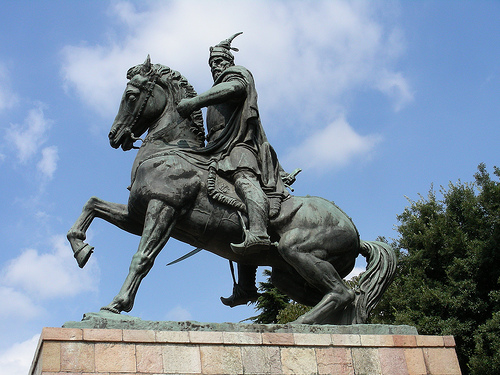 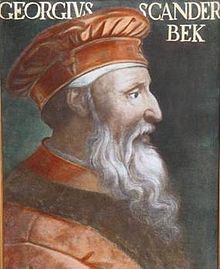 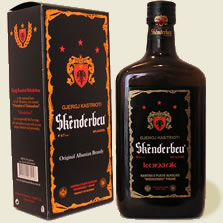 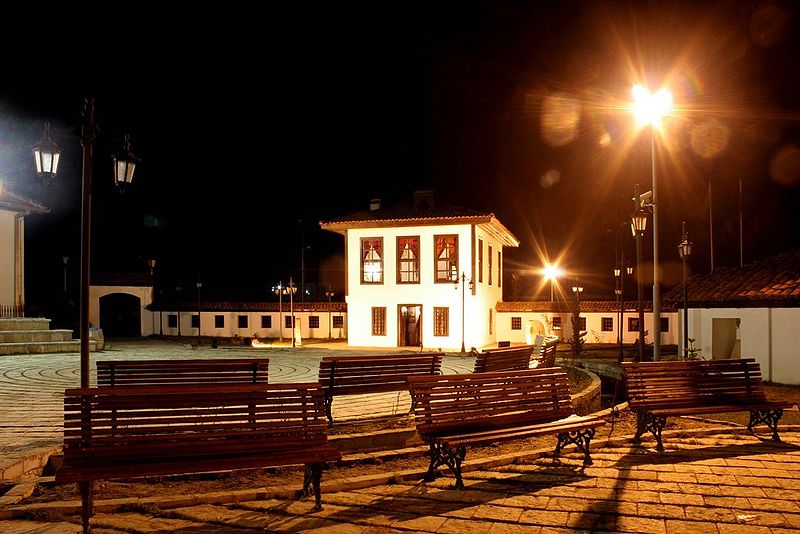 1939 Mussolini zavzame Albanijo

protifašistični odpor in zmaga...Enver Hoxha

komunizem 1941-1991

popolnoma politično izolirana, strog nadzor nad prebivalstvom
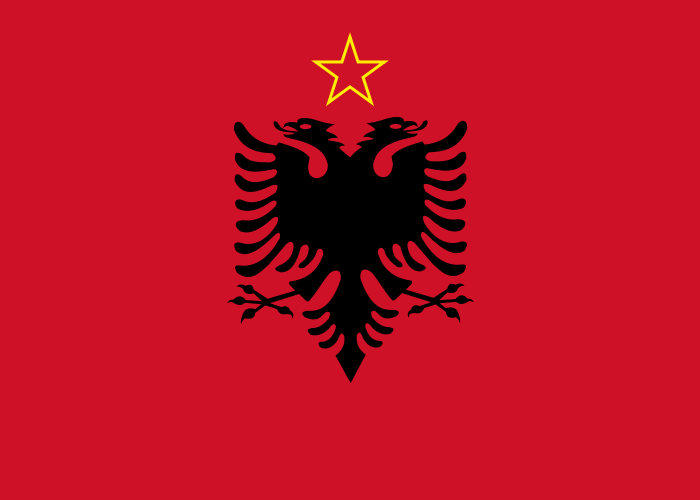 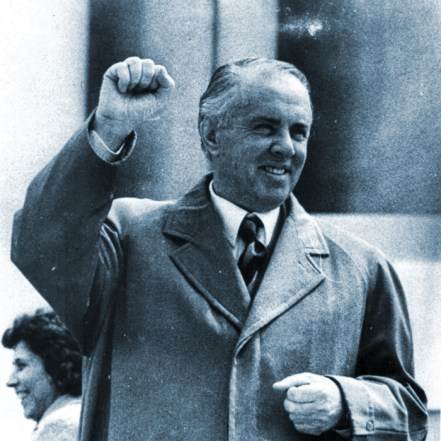 http://www.youtube.com/watch?v=m4ElbPVzQ9U&feature=related  bunkerji

http://www.youtube.com/watch?v=FPeYimHyWZc socialistična Albanija

http://www.youtube.com/watch?v=dnHuaSwKO1Q&feature=related simbolni padec komunizma

http://www.youtube.com/watch?v=NeGOZ4CrCno&feature=related dokumentarec
EKSODUS PREBIVALSTVA
težko obdobje tranzicije in množično odhajanje v tujino

1990 začetki, ljudstvo nezadovoljno, demonstracije študentov...

1991 spomladi na desettisočev Albancev pobegne v Italijo iz gospodarsko propadajoče države

kasneje 20.000 zavrnjenih
Italija in Grčija imata odpor, pošiljata ljudi nazaj (700.000) 

1996 zlom piramidalnih varčevalnih sistemov (obljube o hitrih zaslužkih)...množični izgredi
	http://www.youtube.com/watch?v=YhXW7GvJ_MM&feature=related 
šele leta 1998 ustava: zapisane svoboščine

1999 s Kosova pribeži 465.000 beguncev
	http://www.youtube.com/watch?v=iQ5W8KZmhp0 
2002 stabilizacija razmer, ALB se počasi razvija
RODNOST
toge patriarhalne norme

velik vpliv komunizma

višek doseže leta 1960 s skoraj 7 otroci na žensko

danes precep med tradicionalno in moderno tvorbo družine
Rdeči križ: izobraževanje mladih o kontracepciji, modernih družinah...

povprečna starost 28,9 let

starostna sestava (ocena 2009)
0-14 let: 23.1% 
15-64 let: 67.1% 
65 let: 9.8%
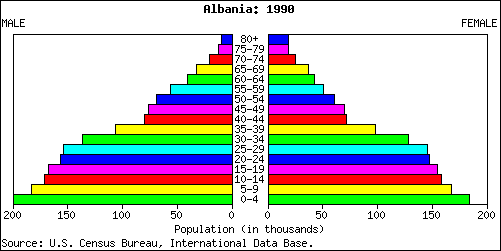 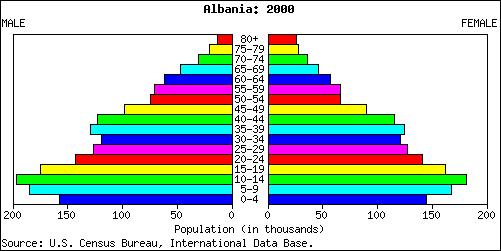 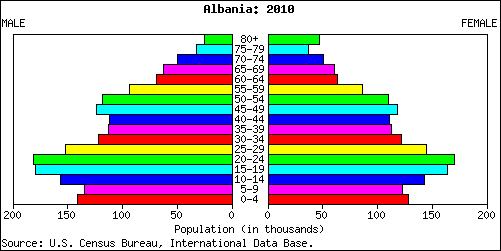 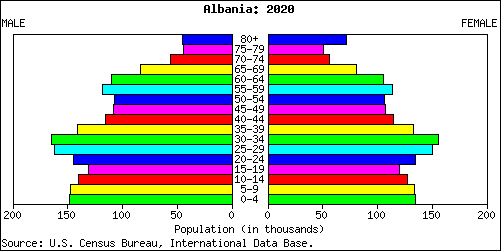 http://www.youtube.com/watch?v=OyH-351Z_-0
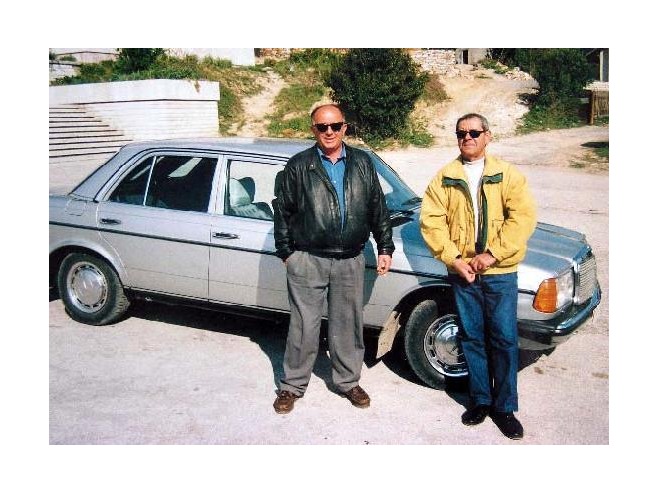 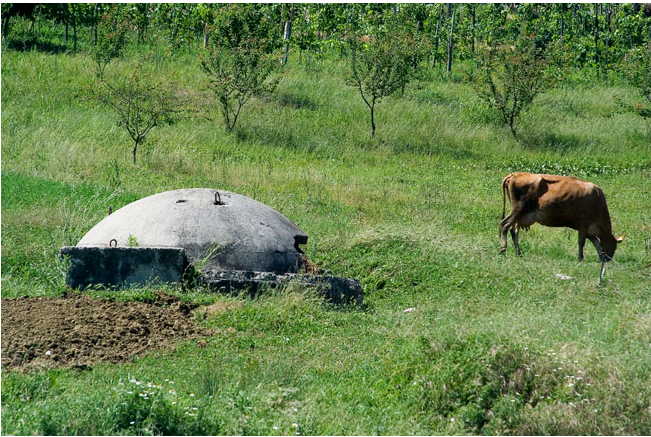 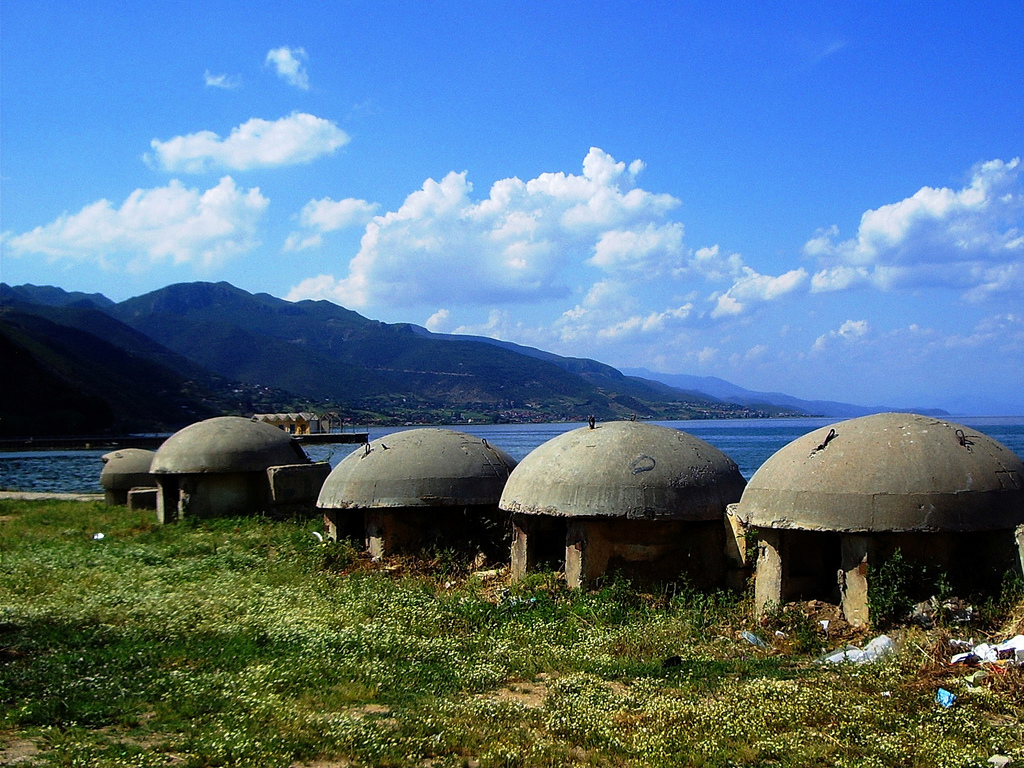 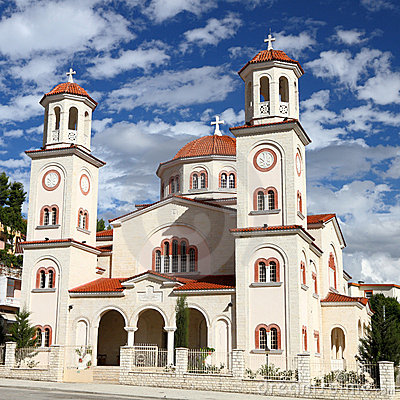 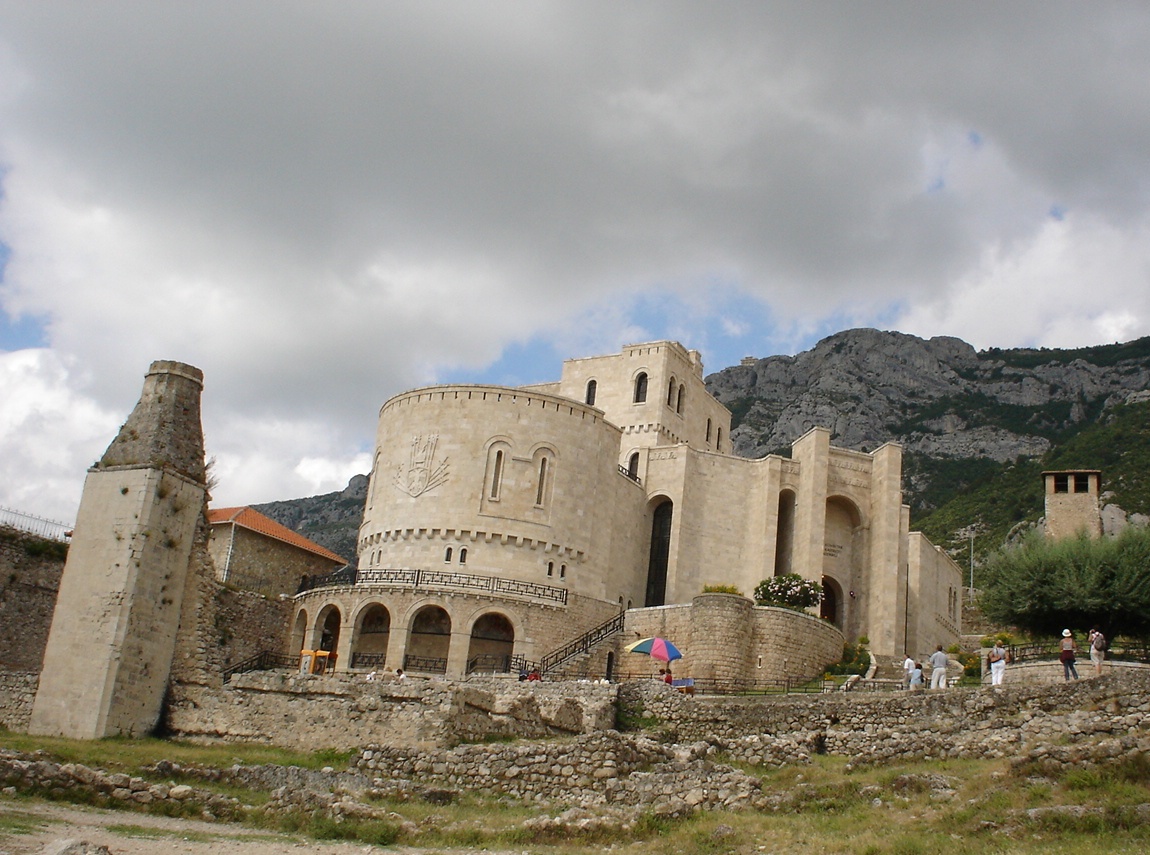